ГБДОУ «Детский сад № 56» компенсирующего вида
Презентация по ознакомлению с окружающим миром и развитию речи детей 6-7 лет с задержкой психического развития
«Дикие животные»
Подготовила
Учитель-дефектолог
ГБДОУ «Детский сад №56»
Куликова А.В.
Г. Дзержинск – 2023г.
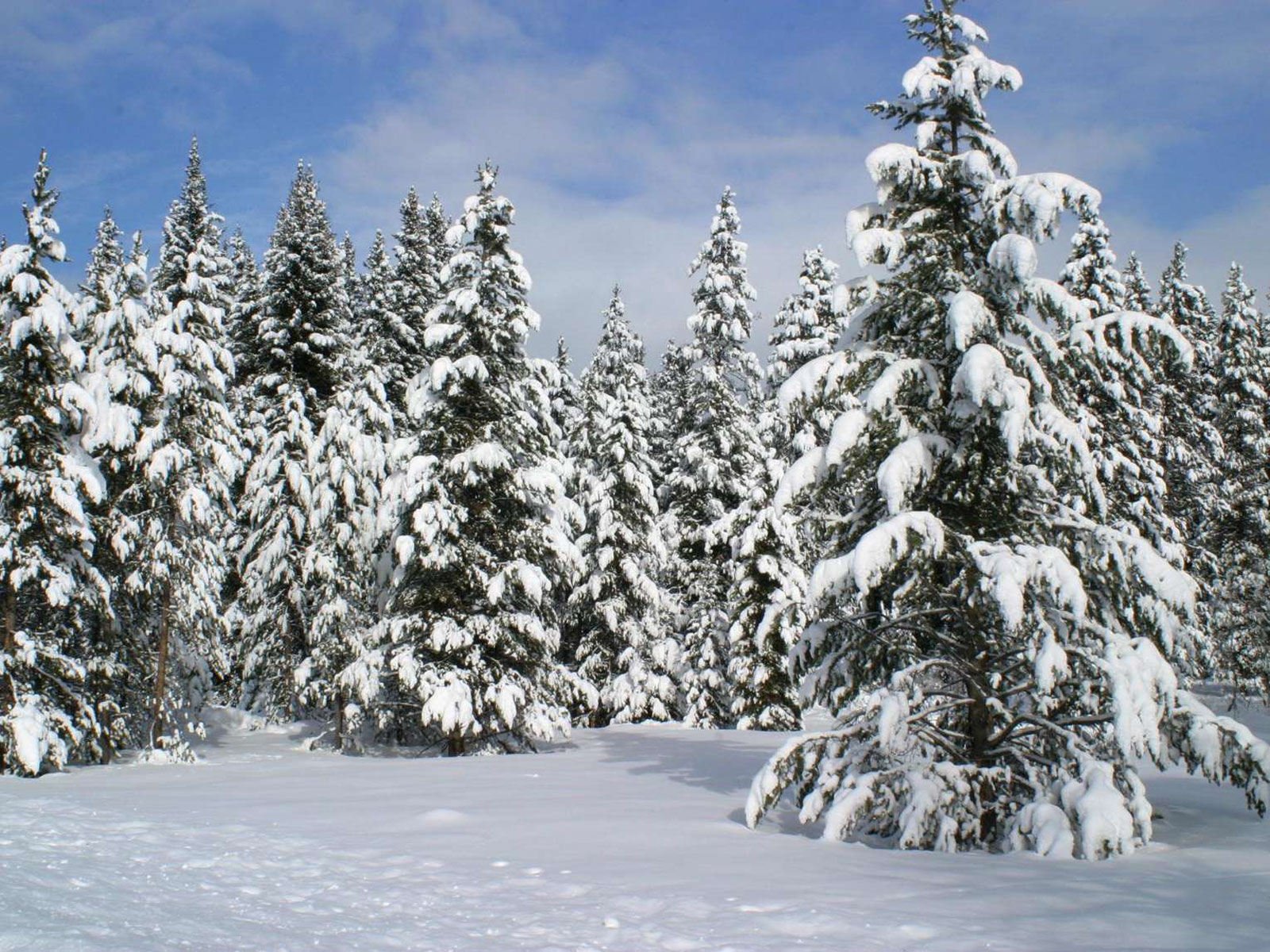 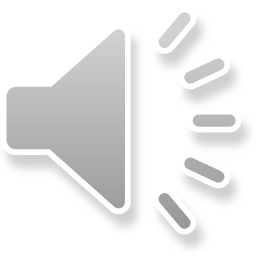 Игра «Угадай по описанию»
- Трусливый, длинноухий, серый или белый?
- Хитрая, рыжая, ловкая?
- Бурый, косолапый, неуклюжий?
Серый, злой, голодный?
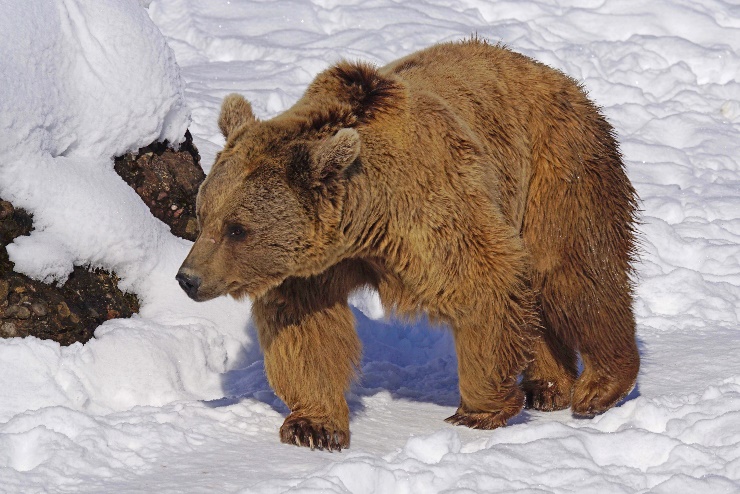 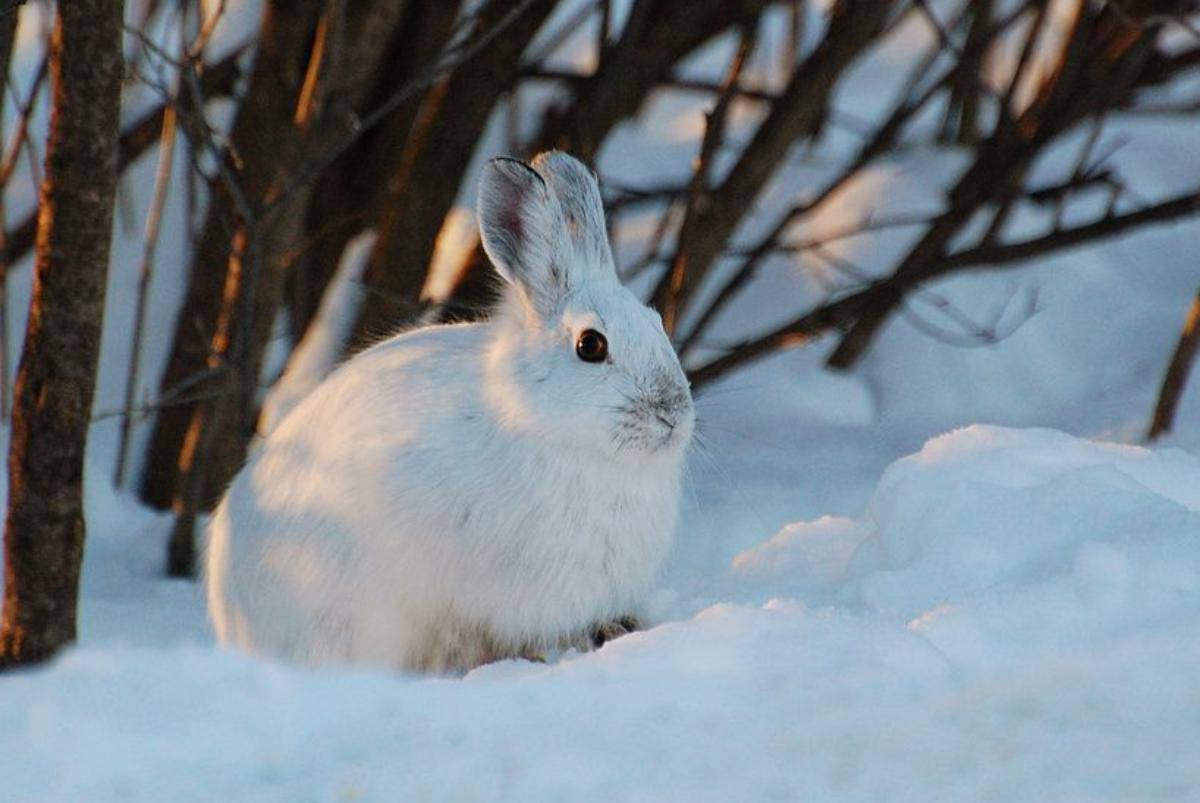 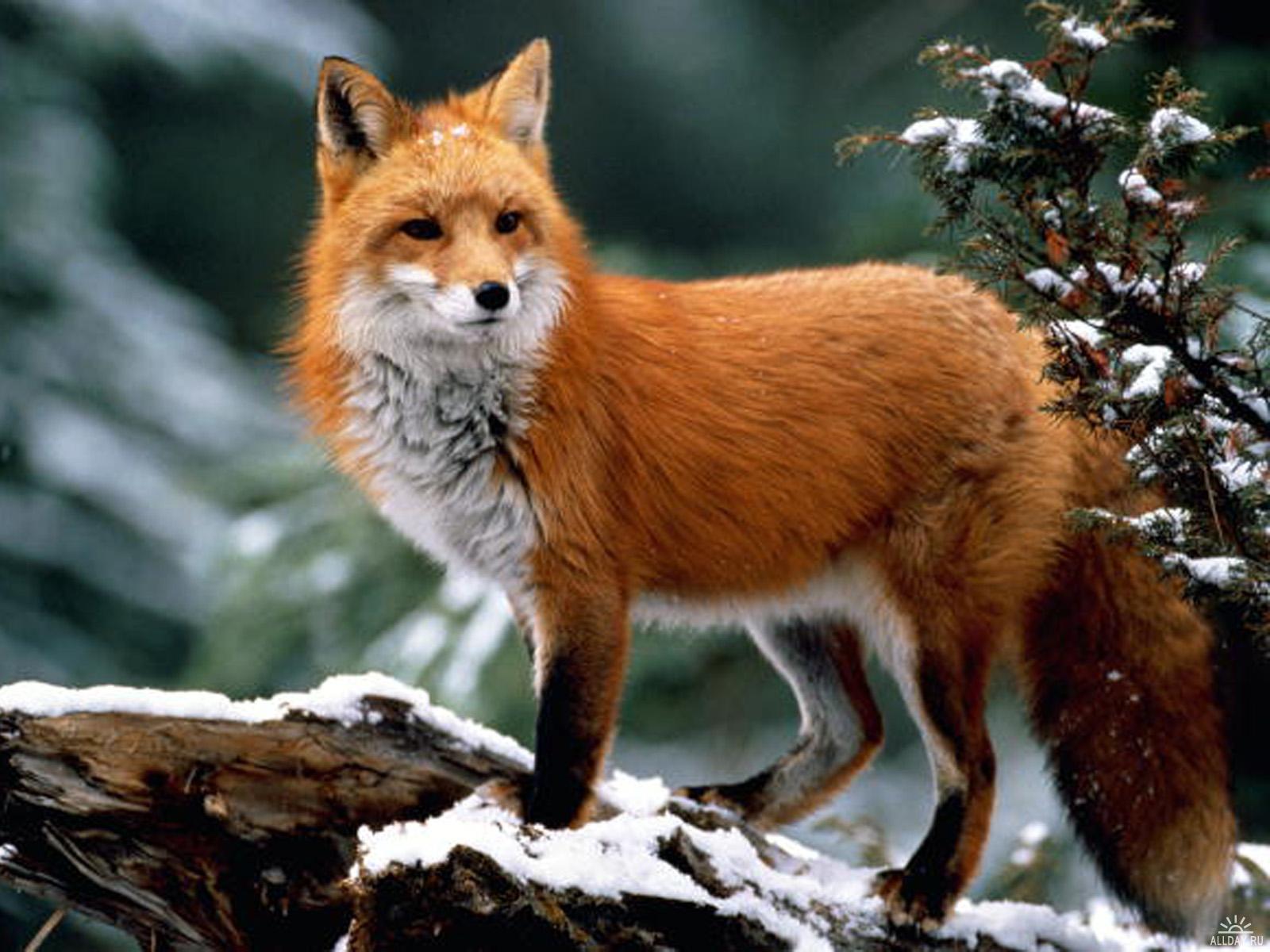 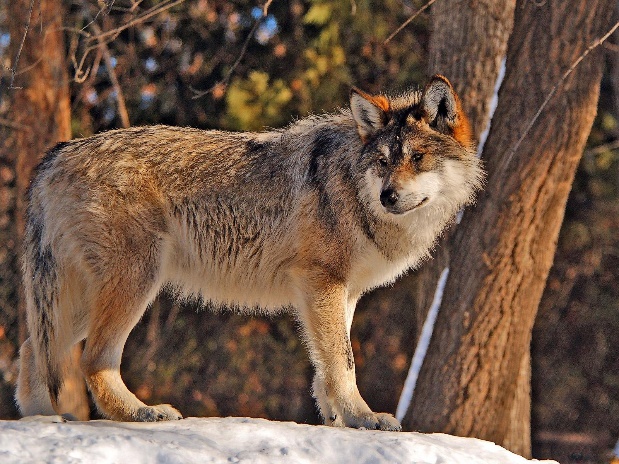 Игра «Угадай по описанию»
Проворная, запасливая, рыжая или серая?
- Крупное животное с ветвистыми, широкими рогами.
Полежала между елками подушечка с иголками. Тихонечко лежала, потом вдруг побежала.
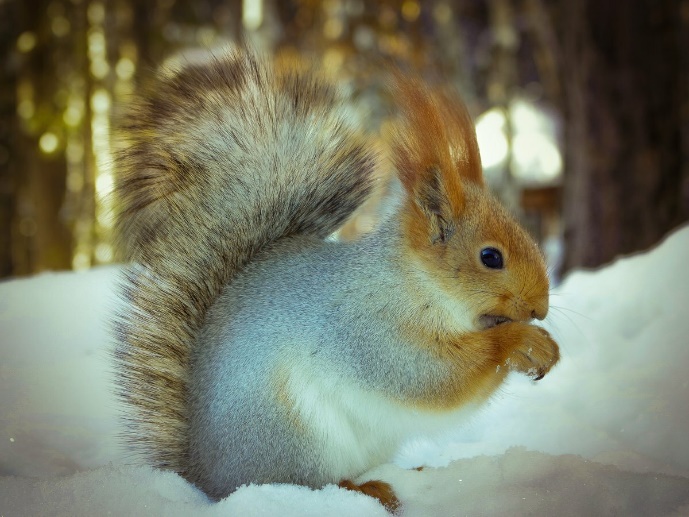 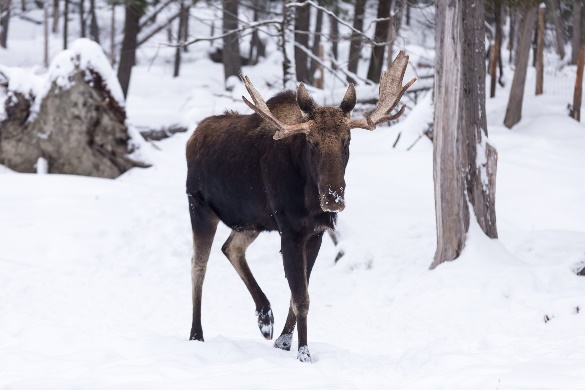 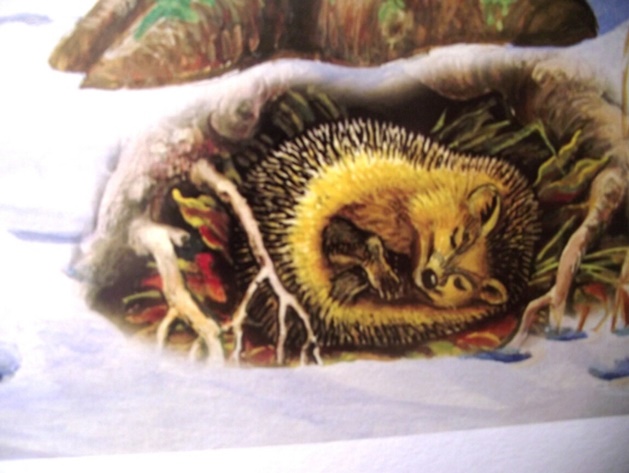 Назовите одним словом
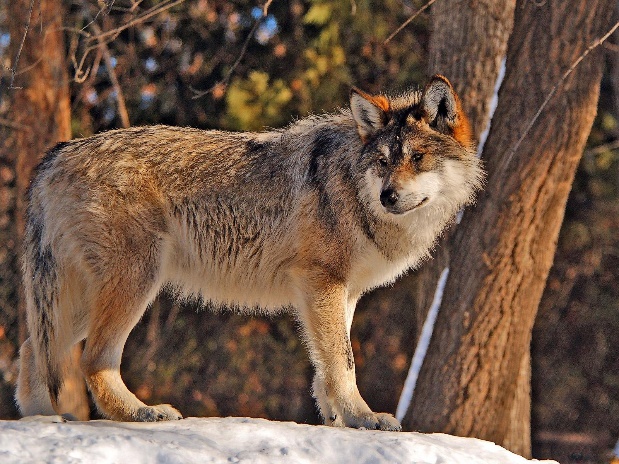 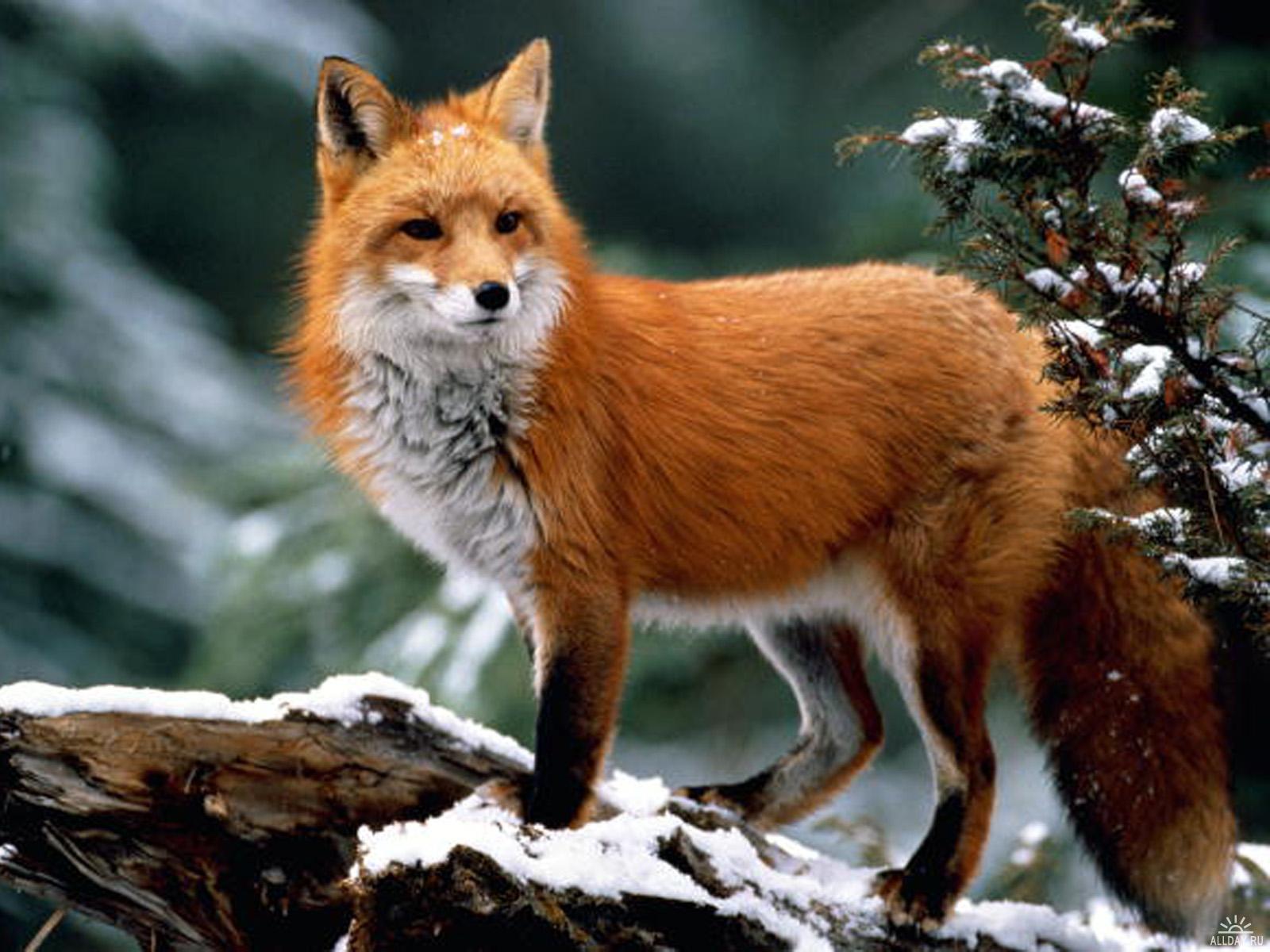 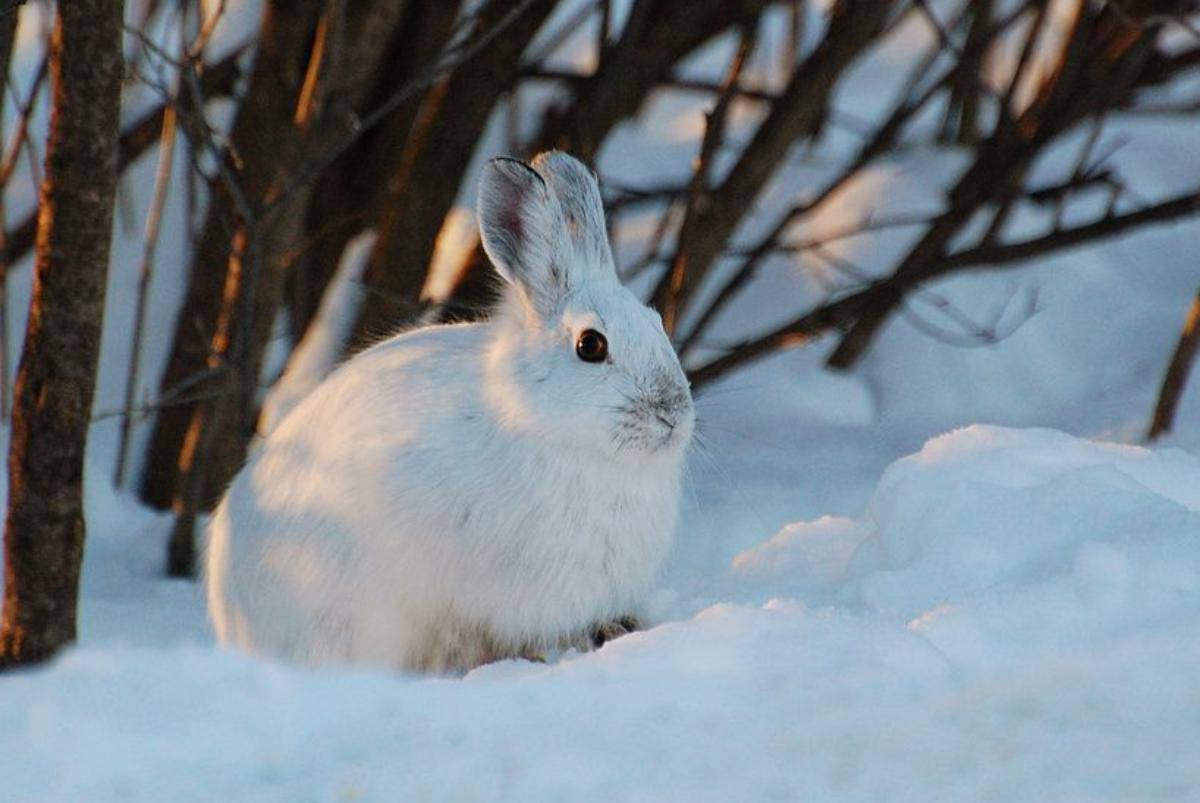 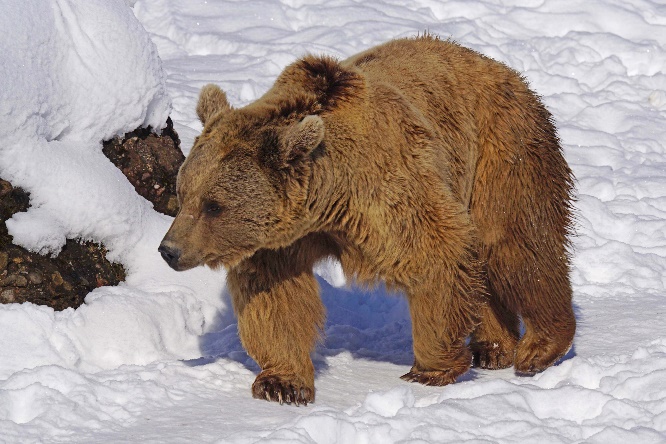 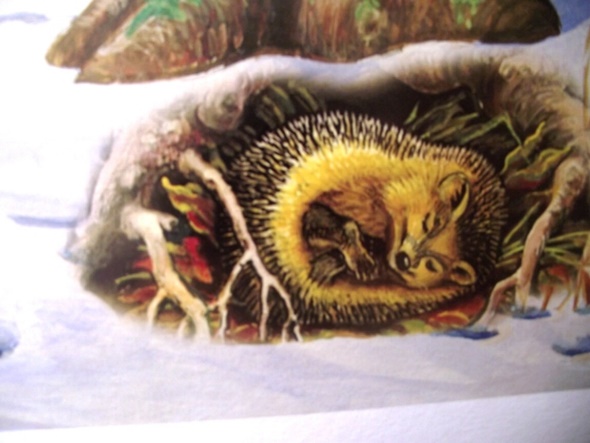 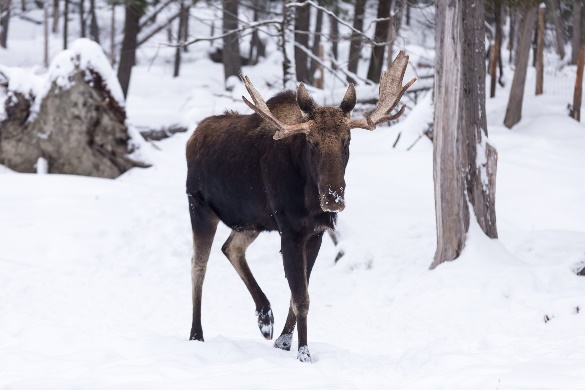 «Есть у каждого свой дом»
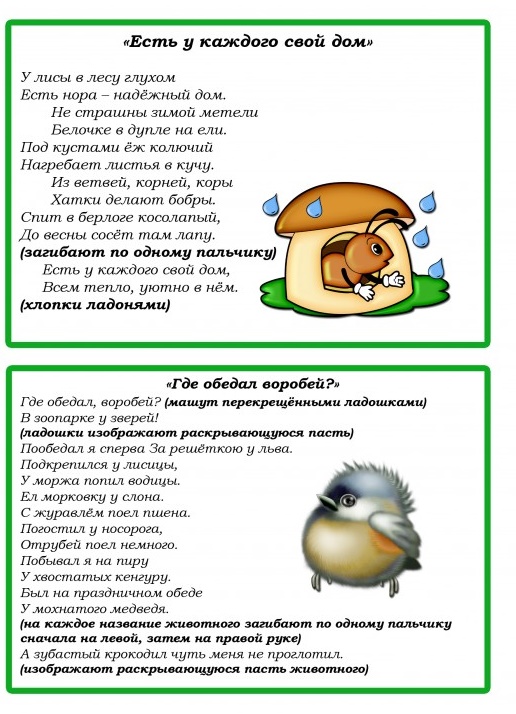 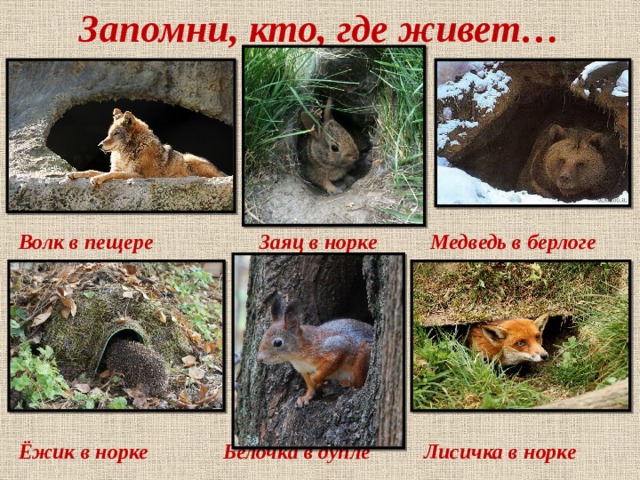 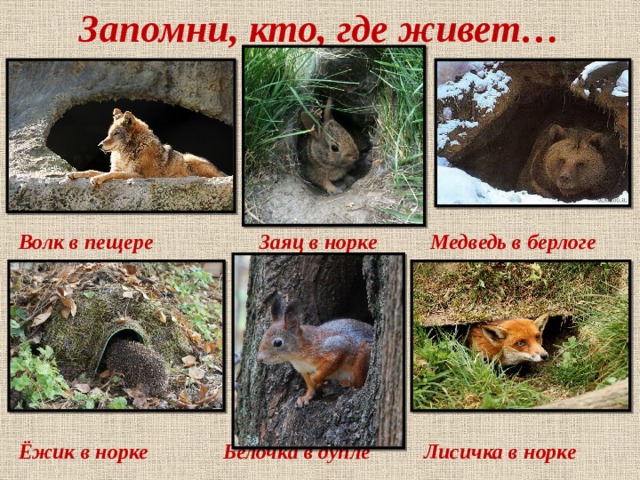 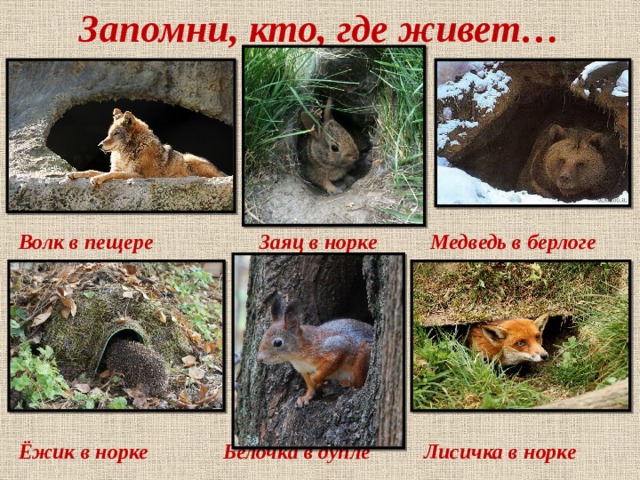 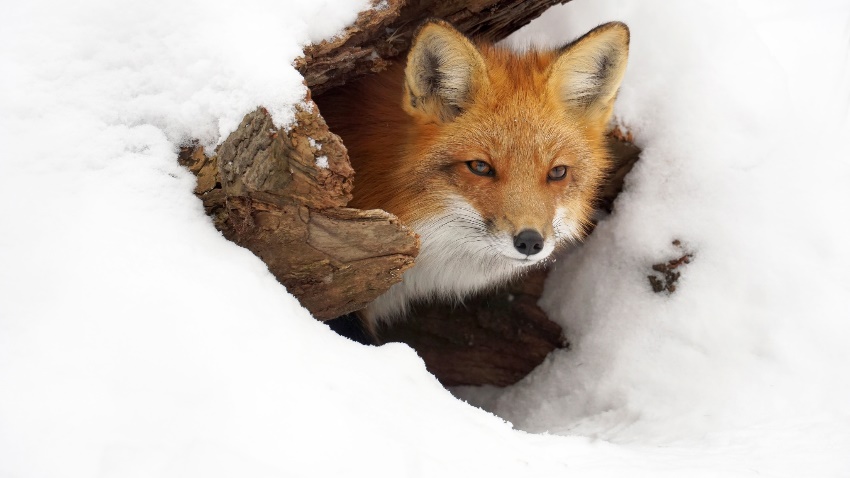 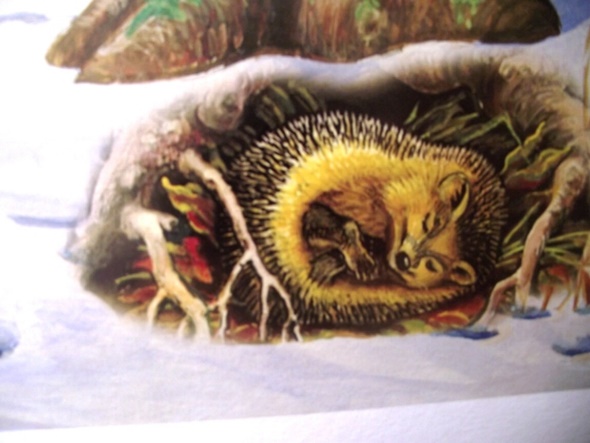 «Кто чем питается?»
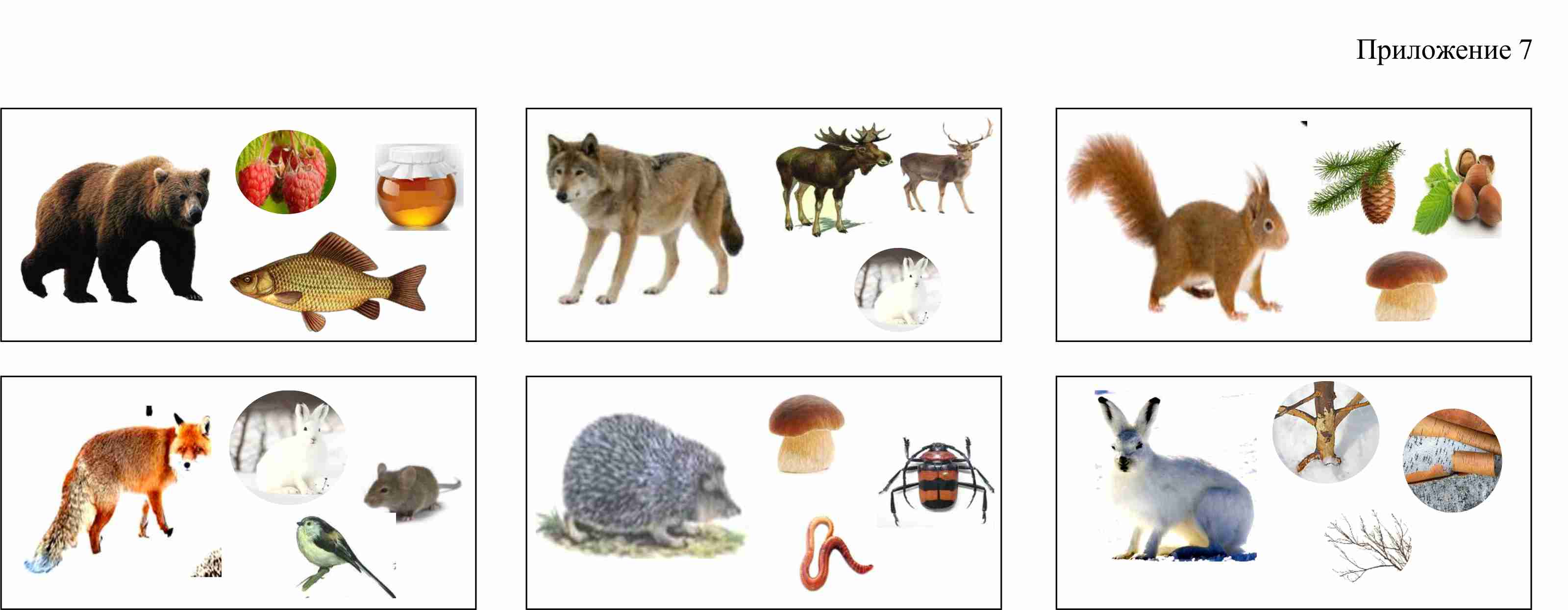 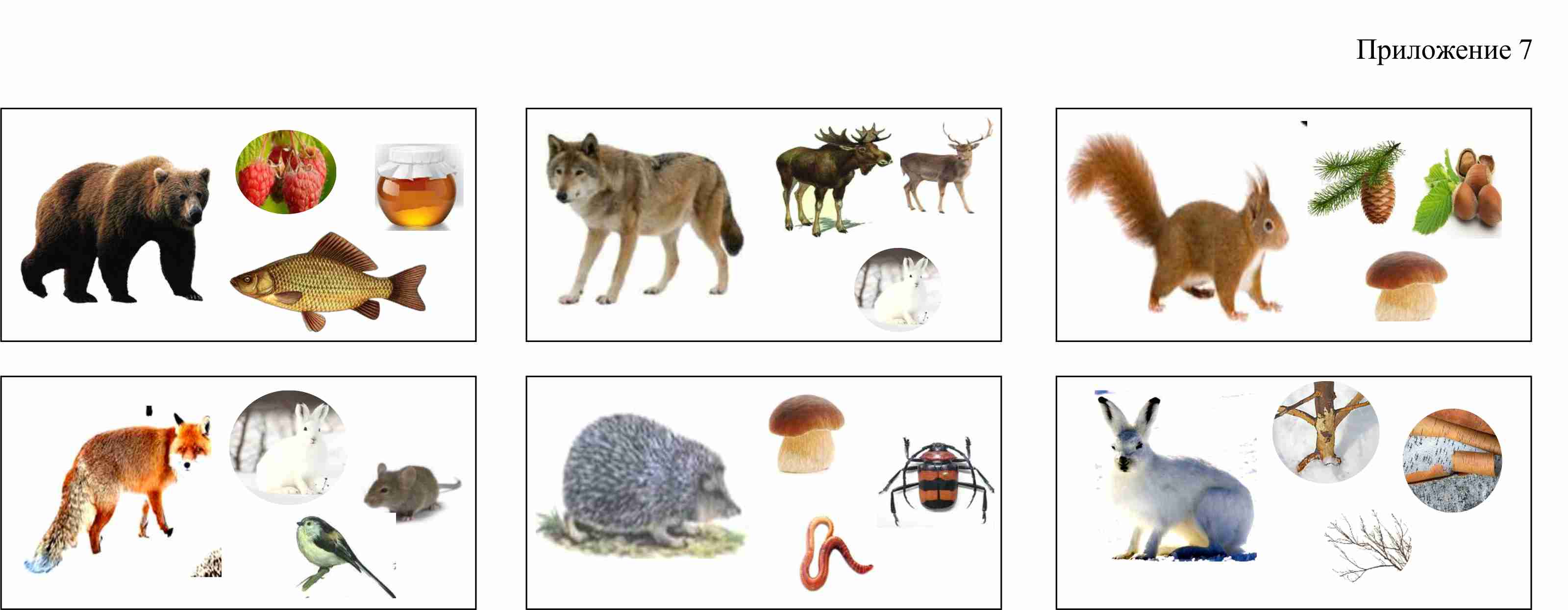 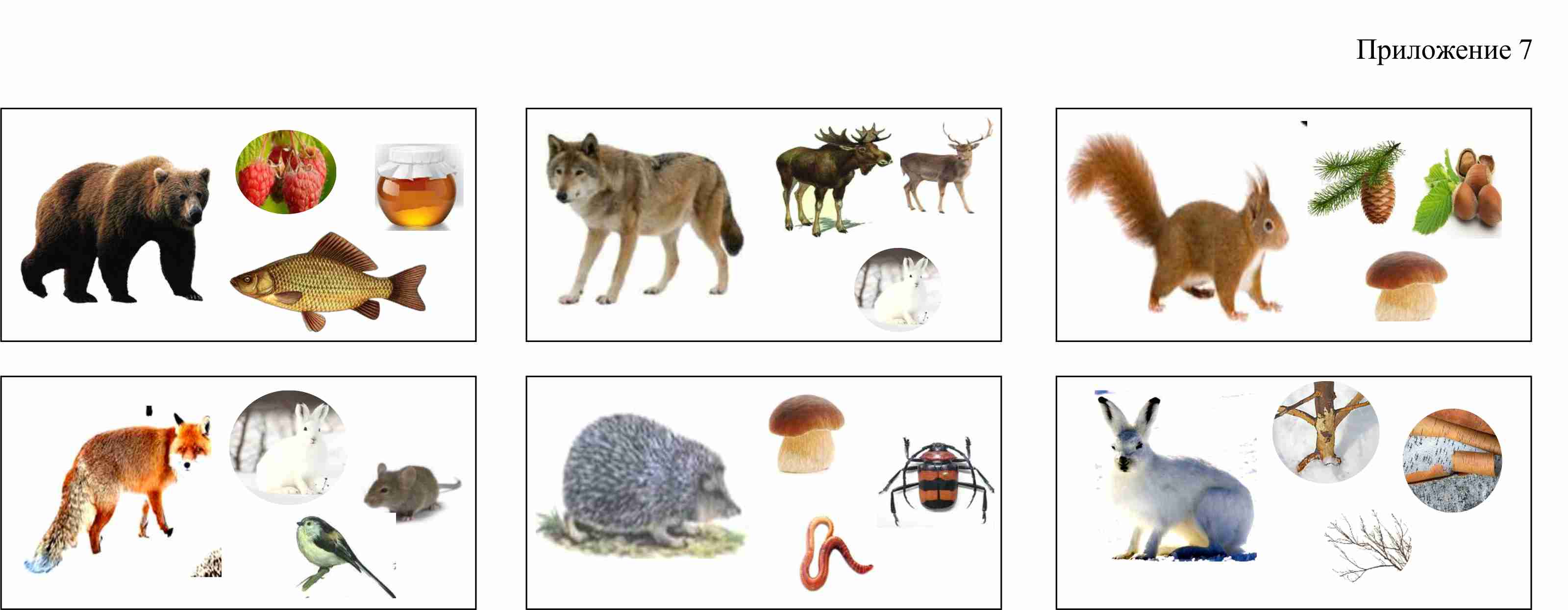 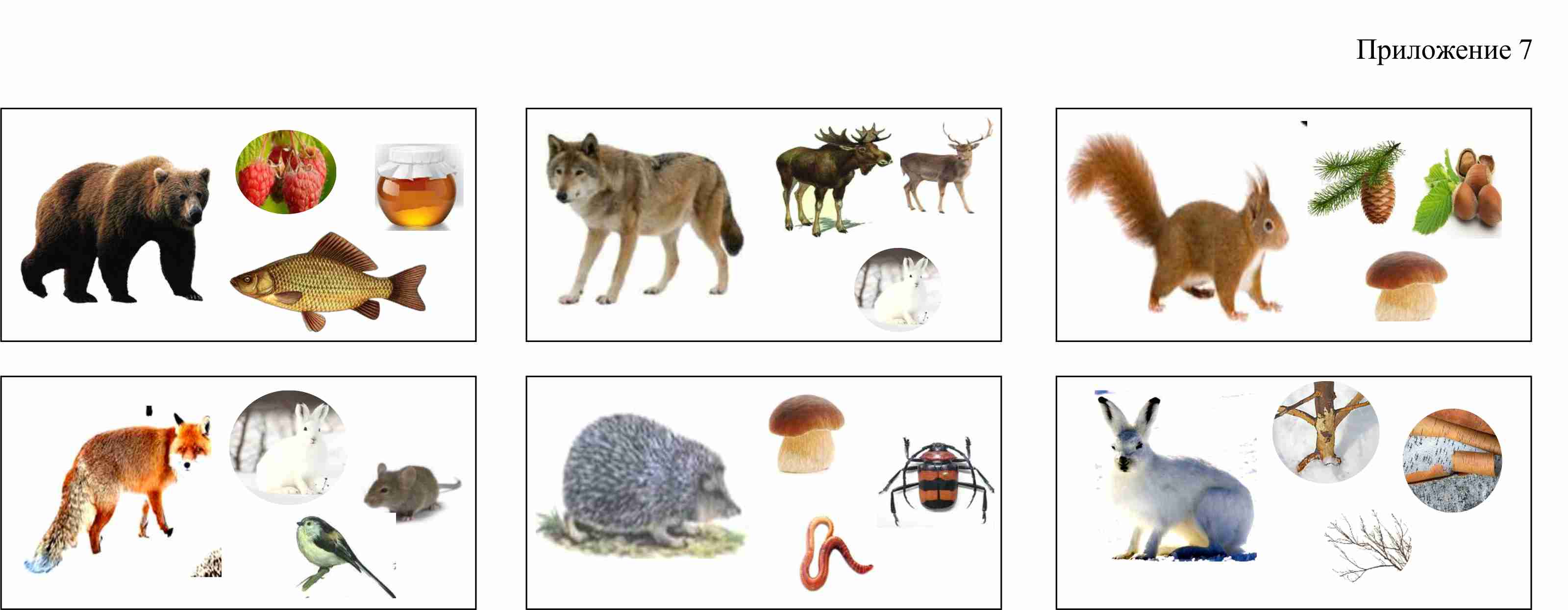 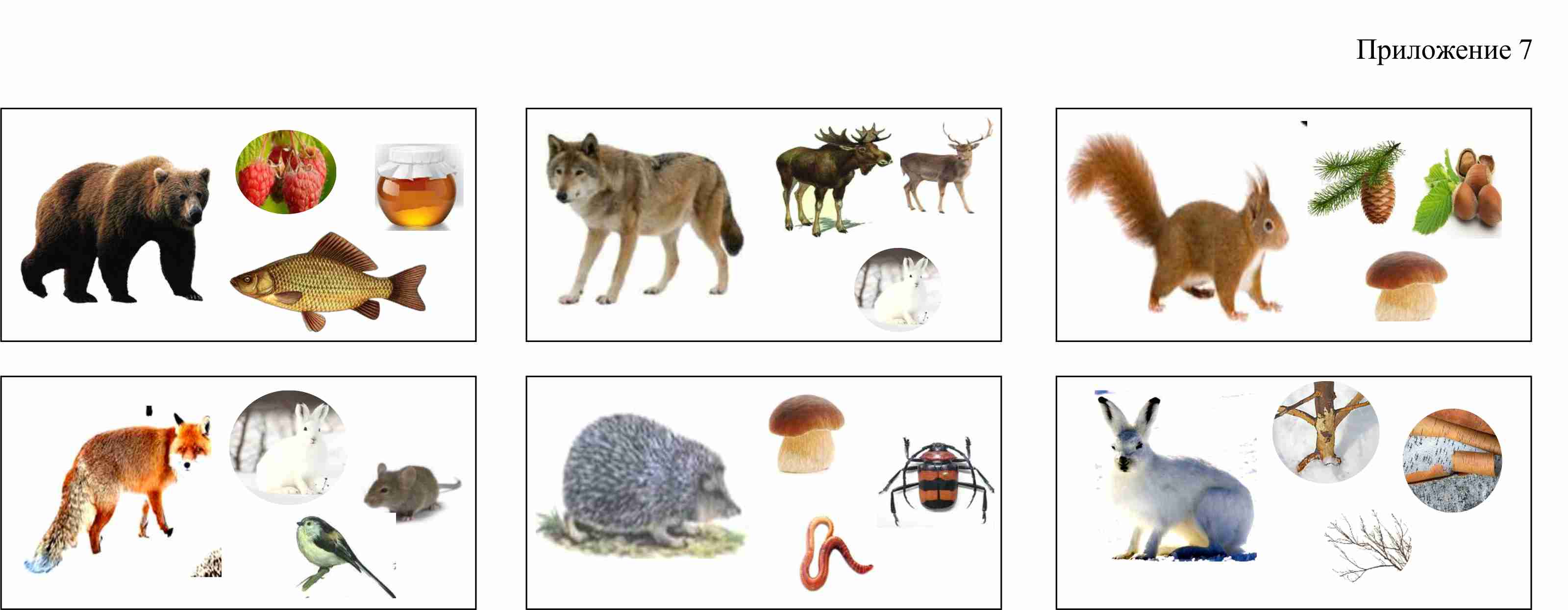 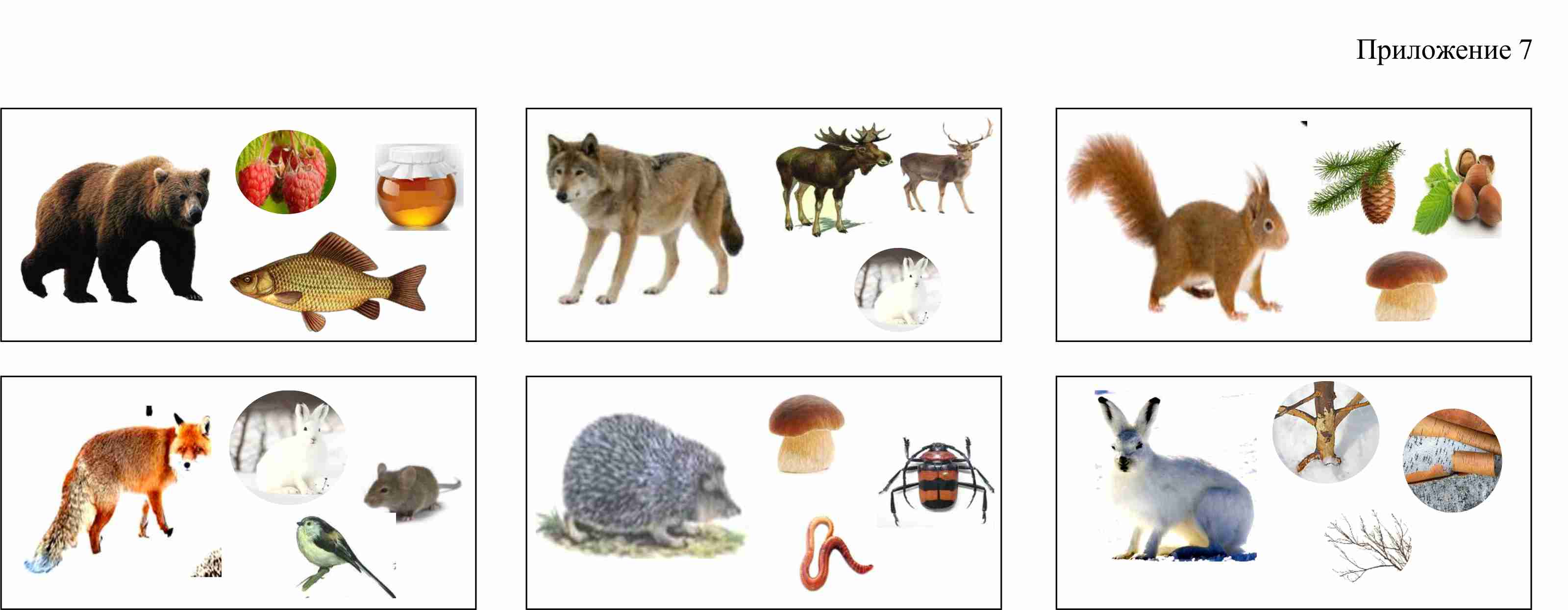 «Кто спрятался?»
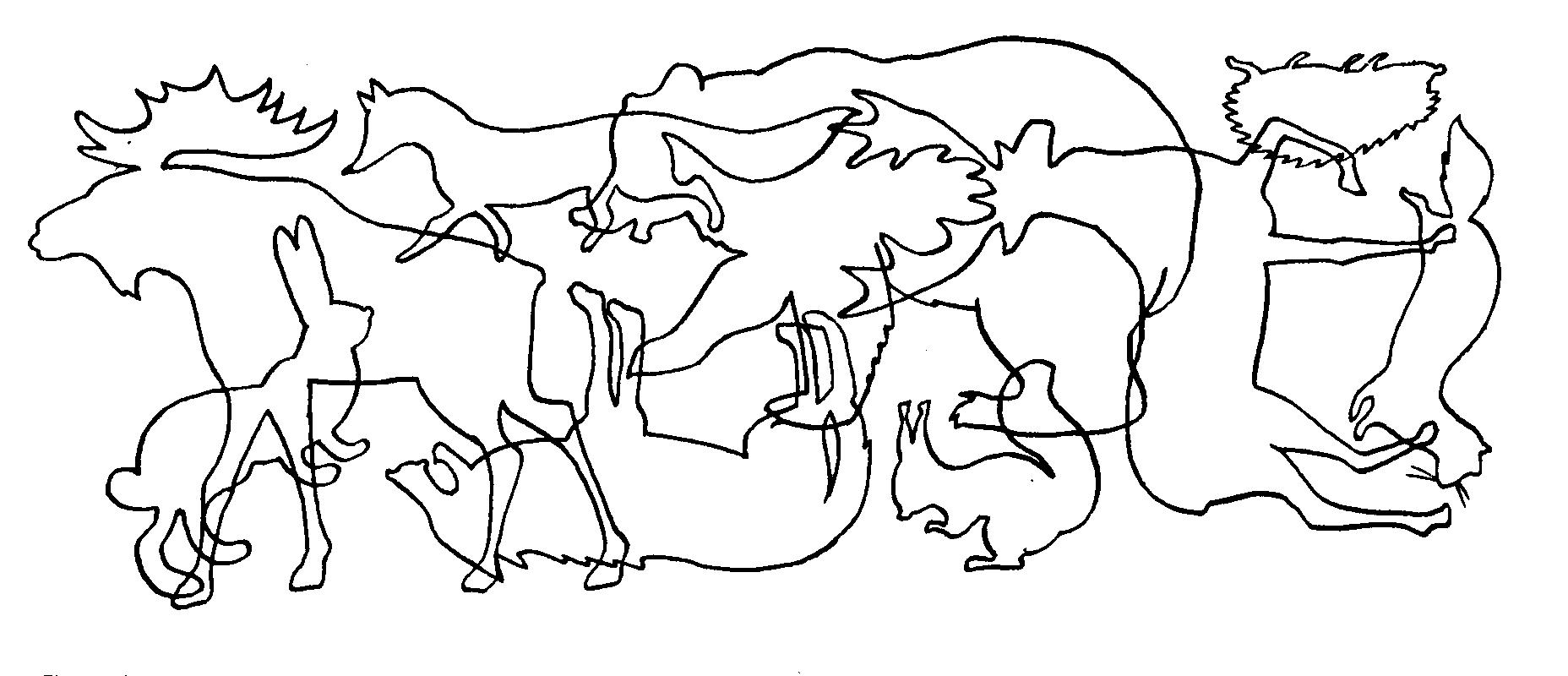 Чей хвостик?
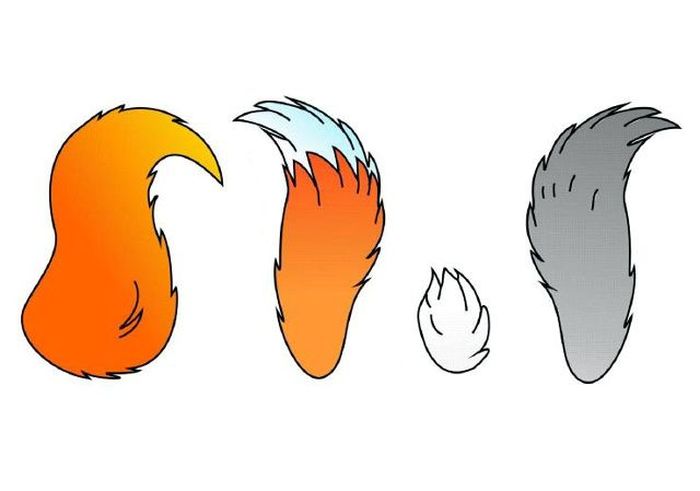 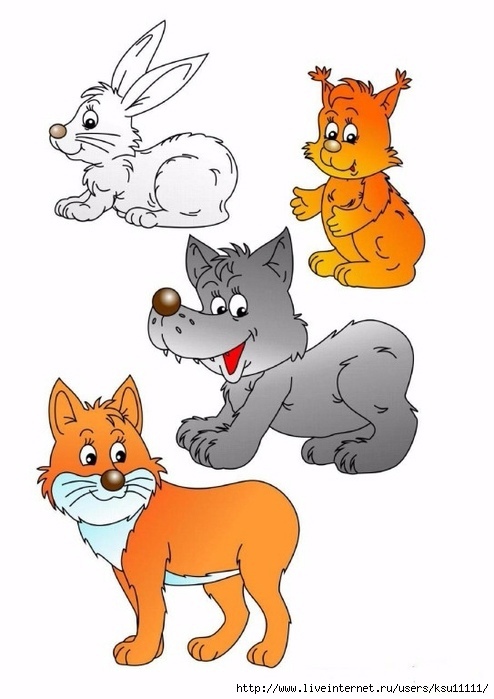 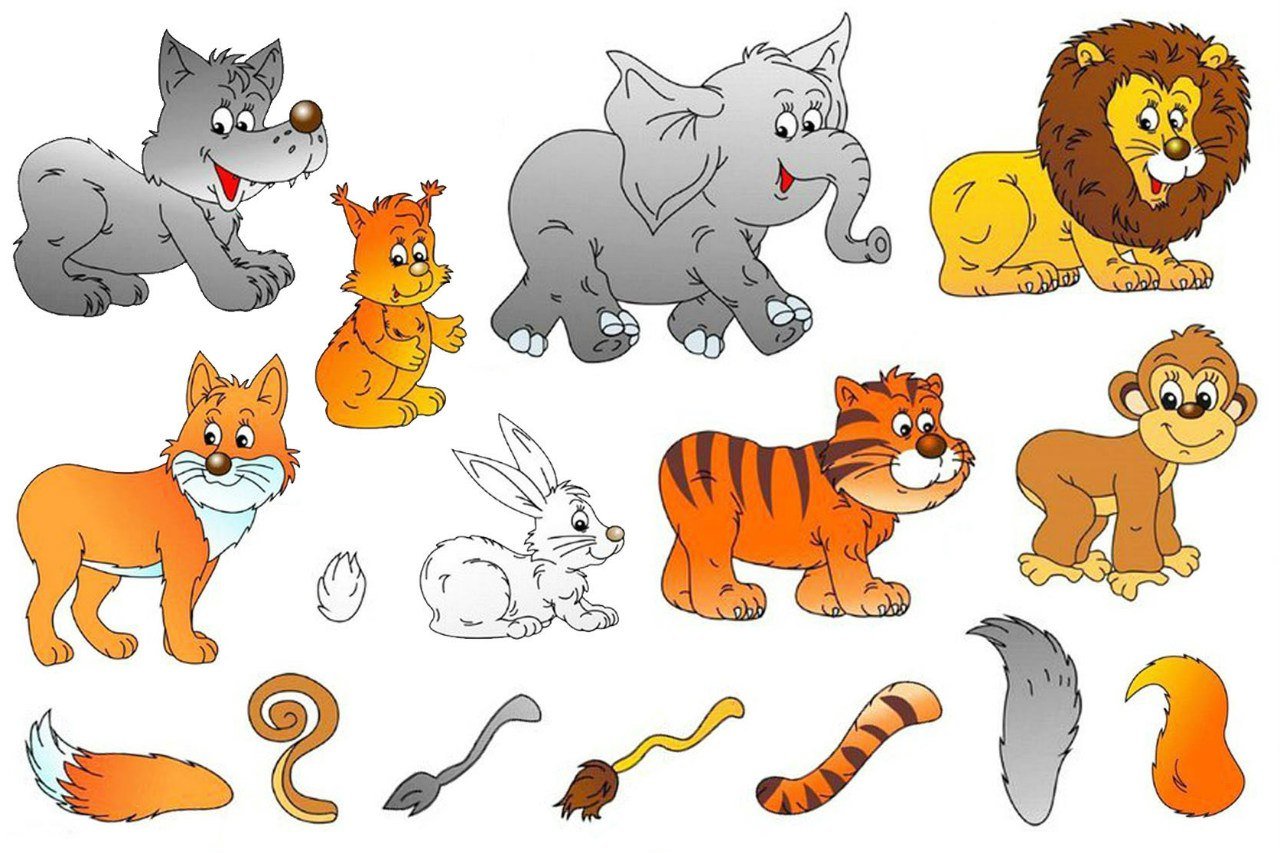 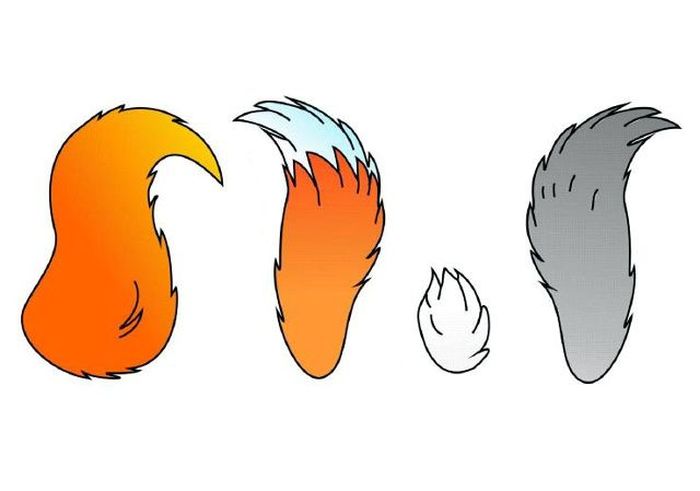 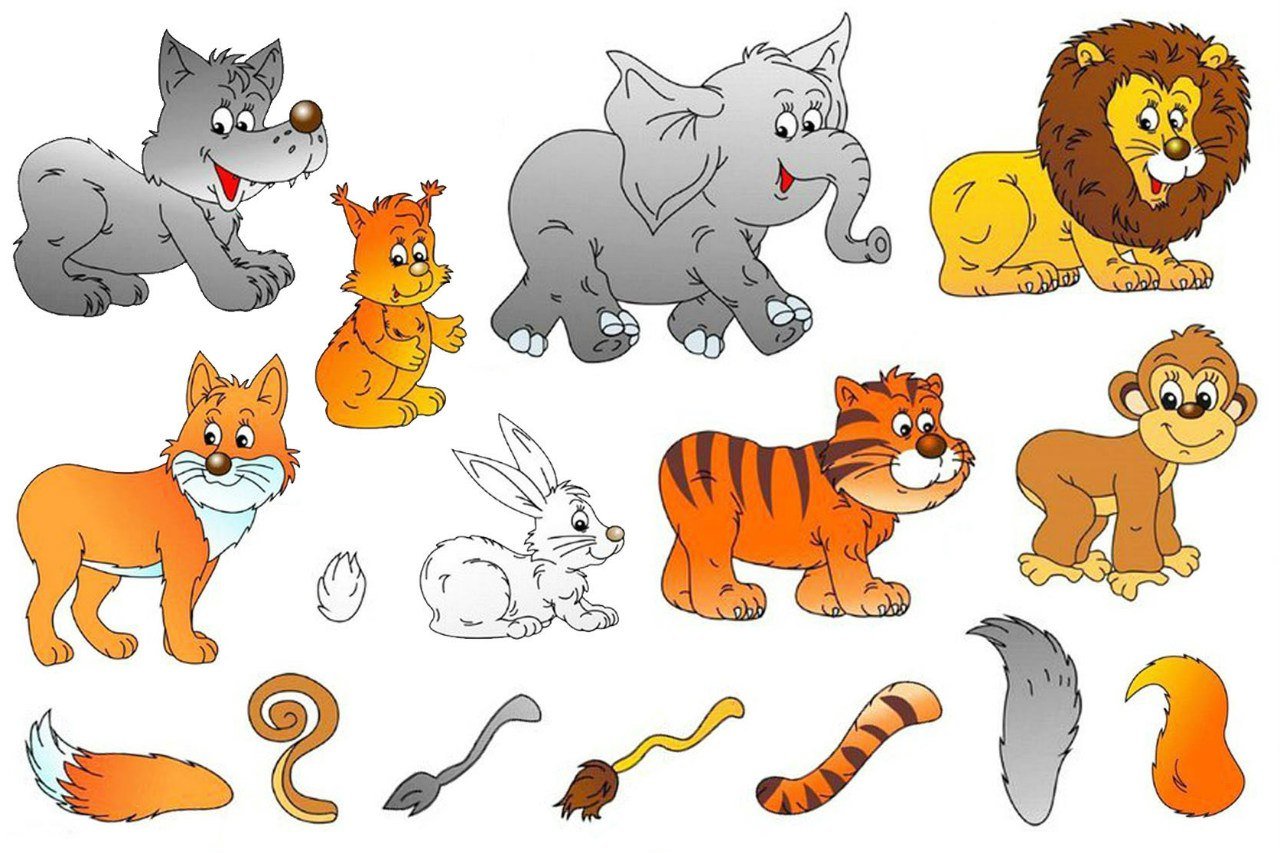 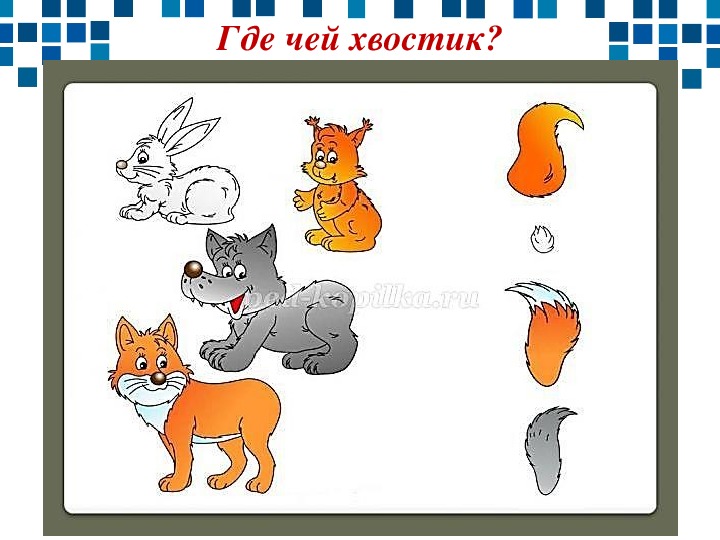 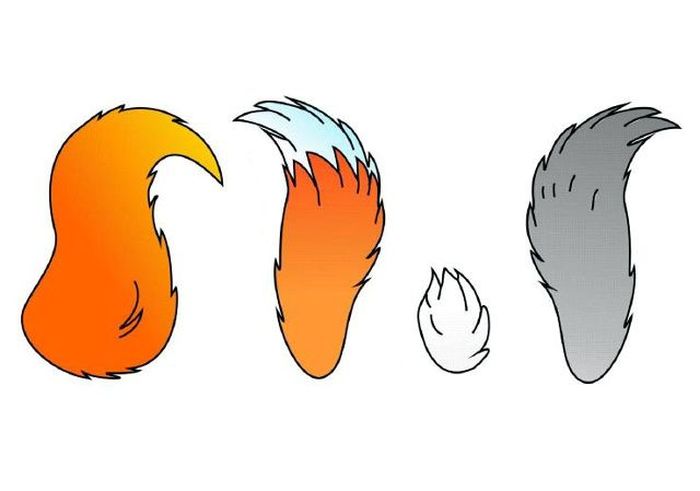 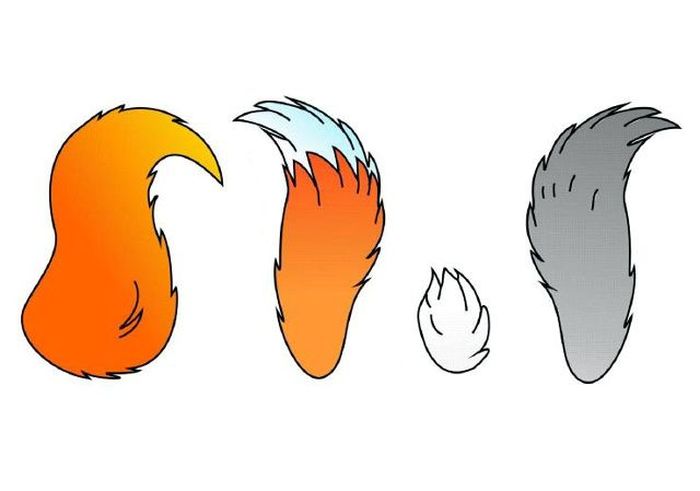 Чьи ушки?
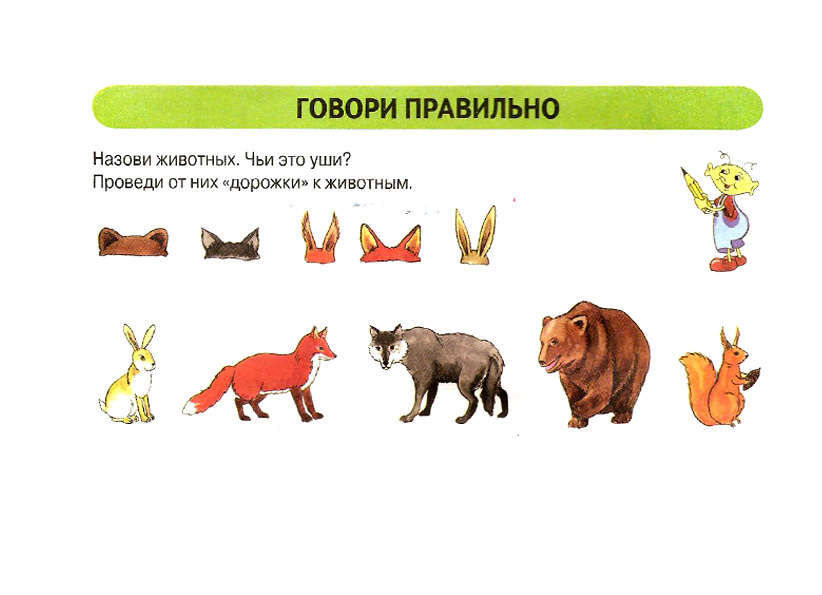 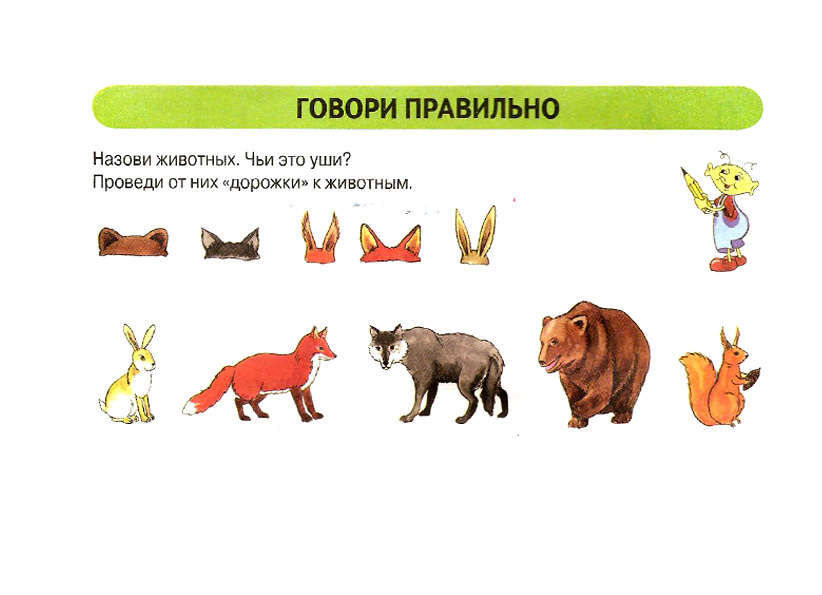 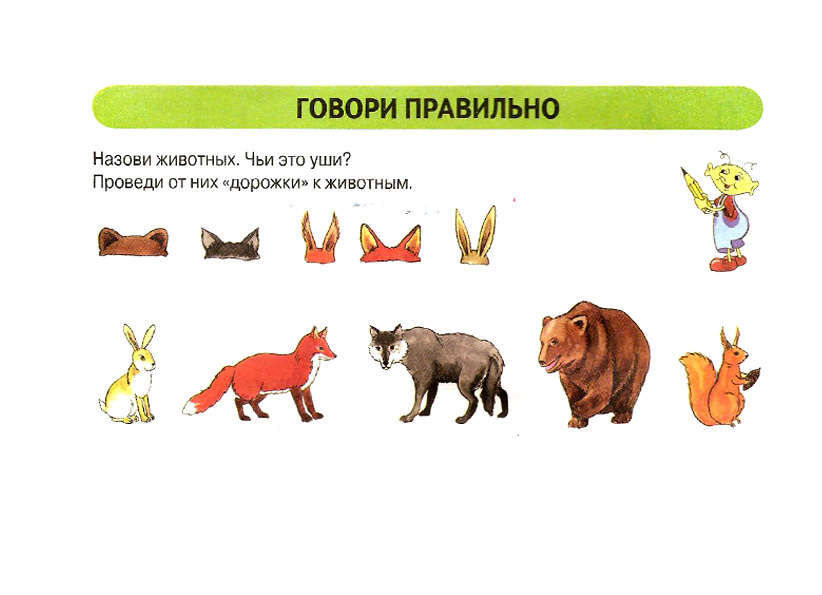 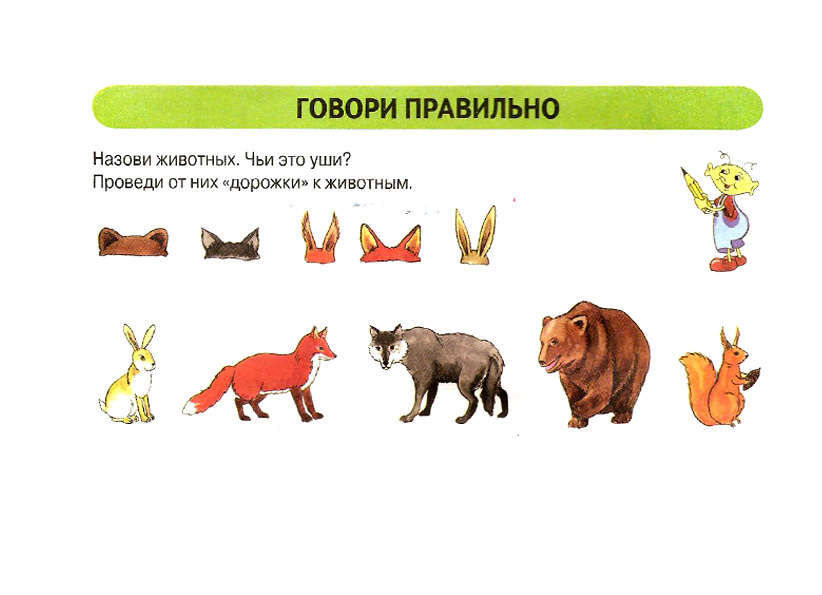 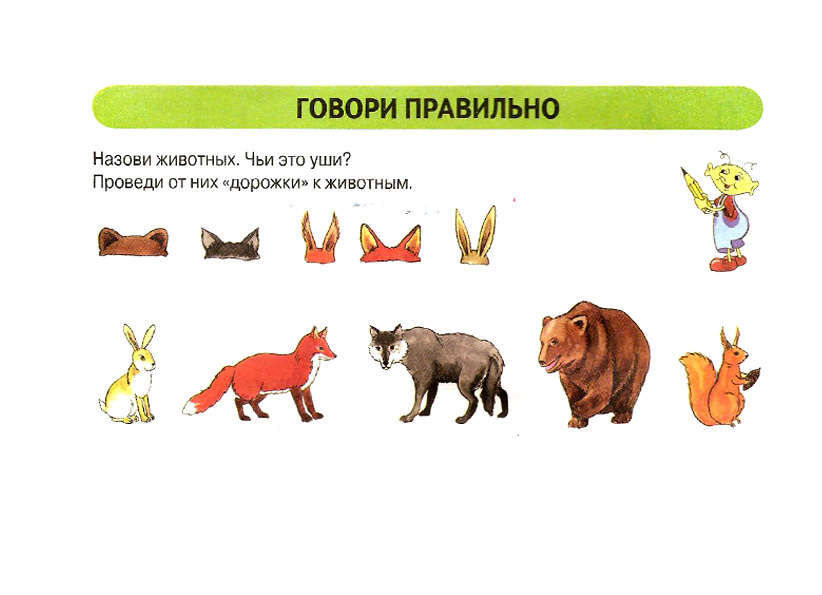 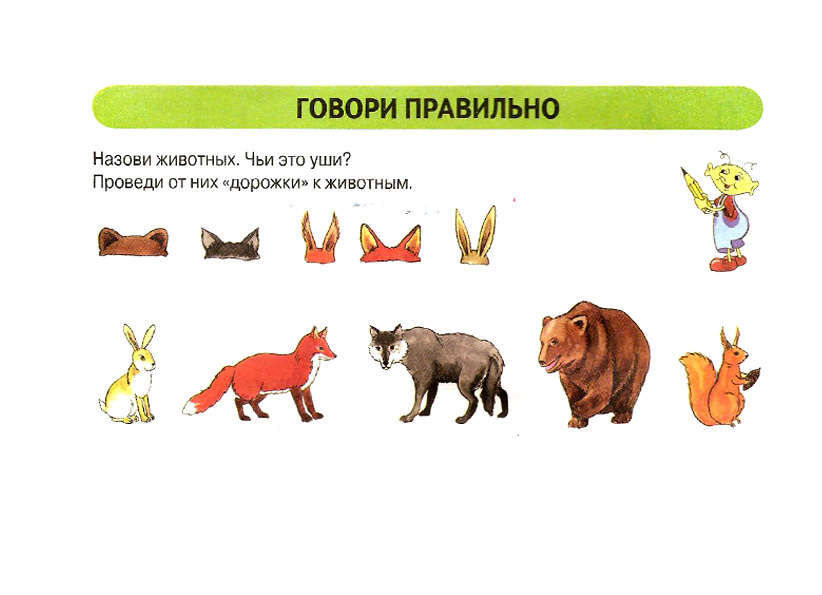 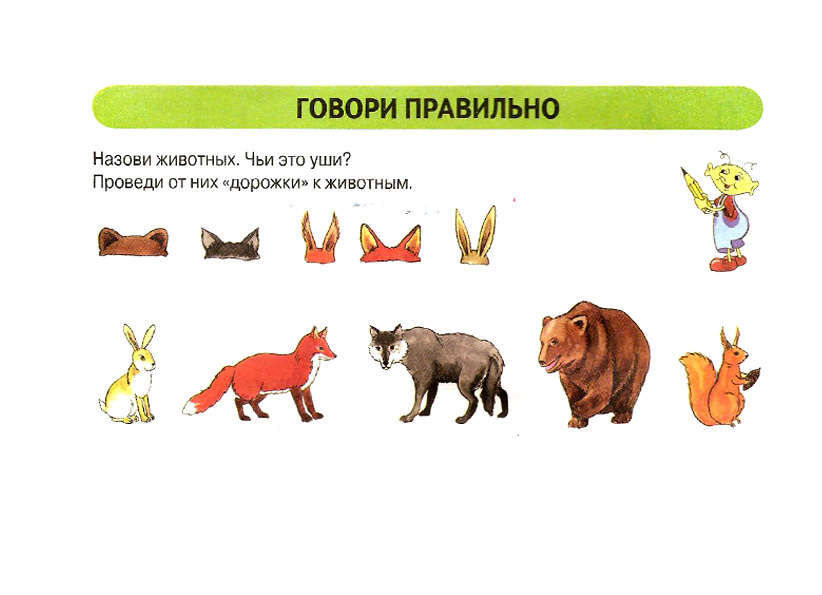 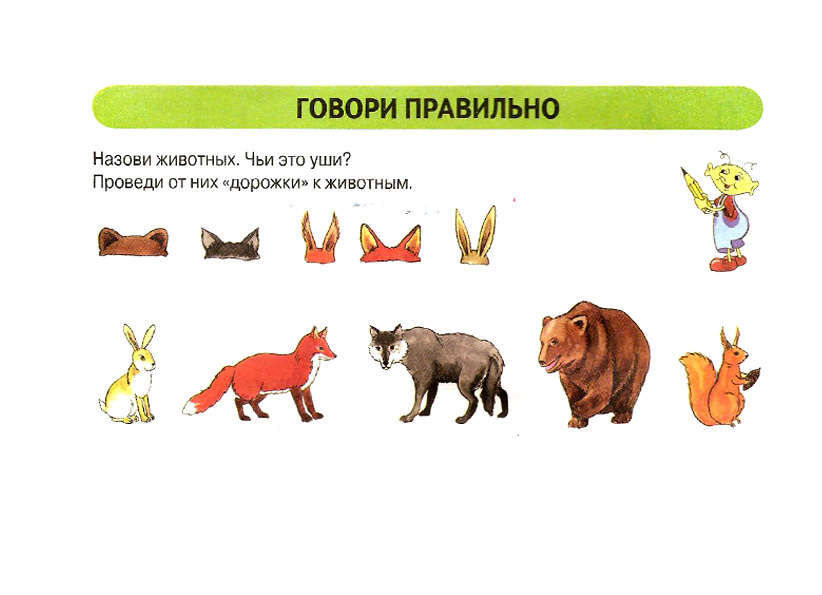 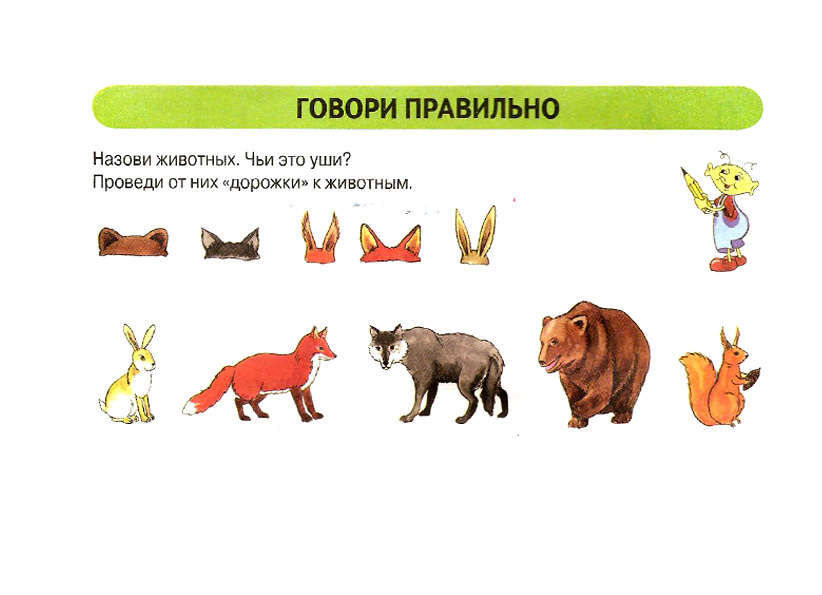 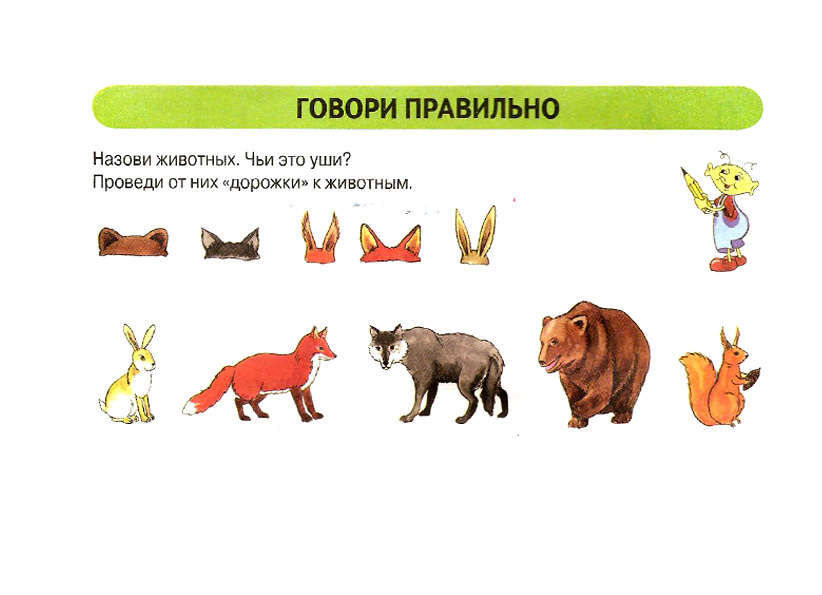 Упражнение «Кто с кем?»
Составь предложение
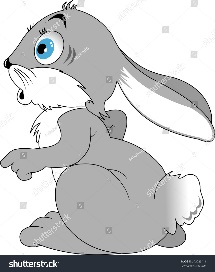 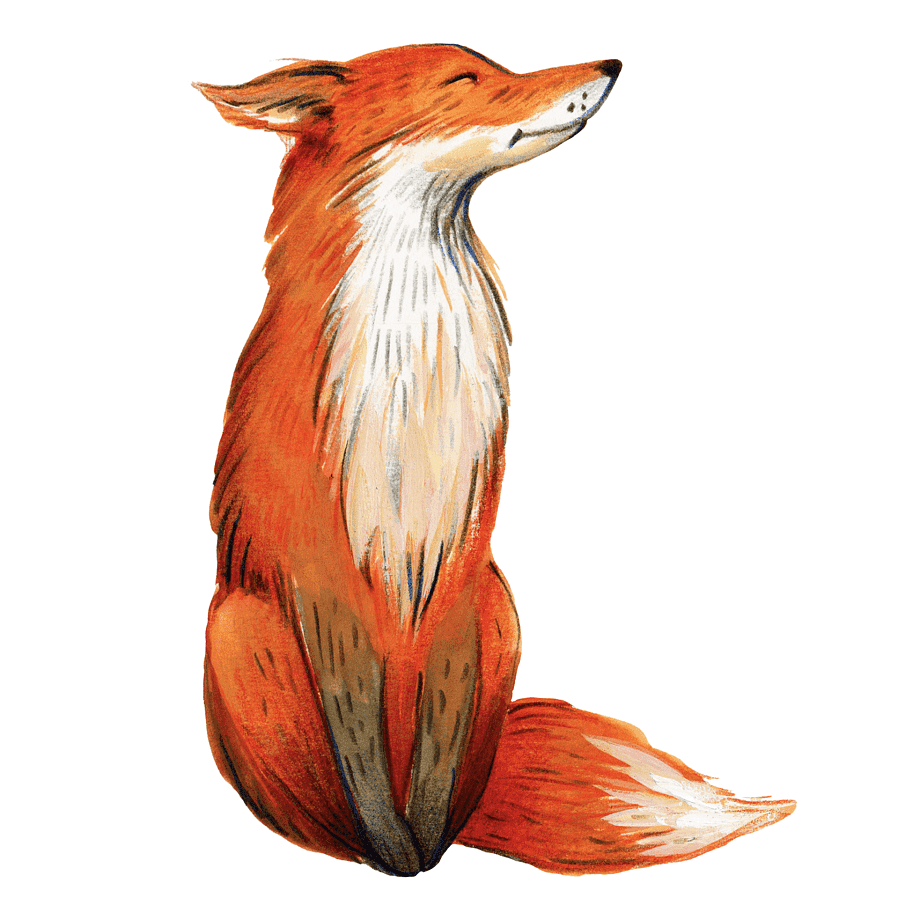 на
Составь предложение
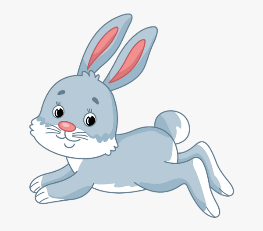 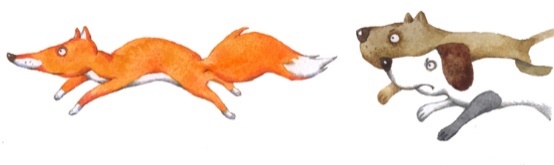 от
Составь предложение
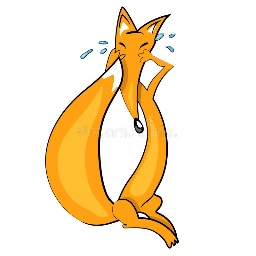 У
а
,
Составь предложение
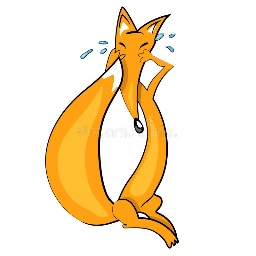 а
,
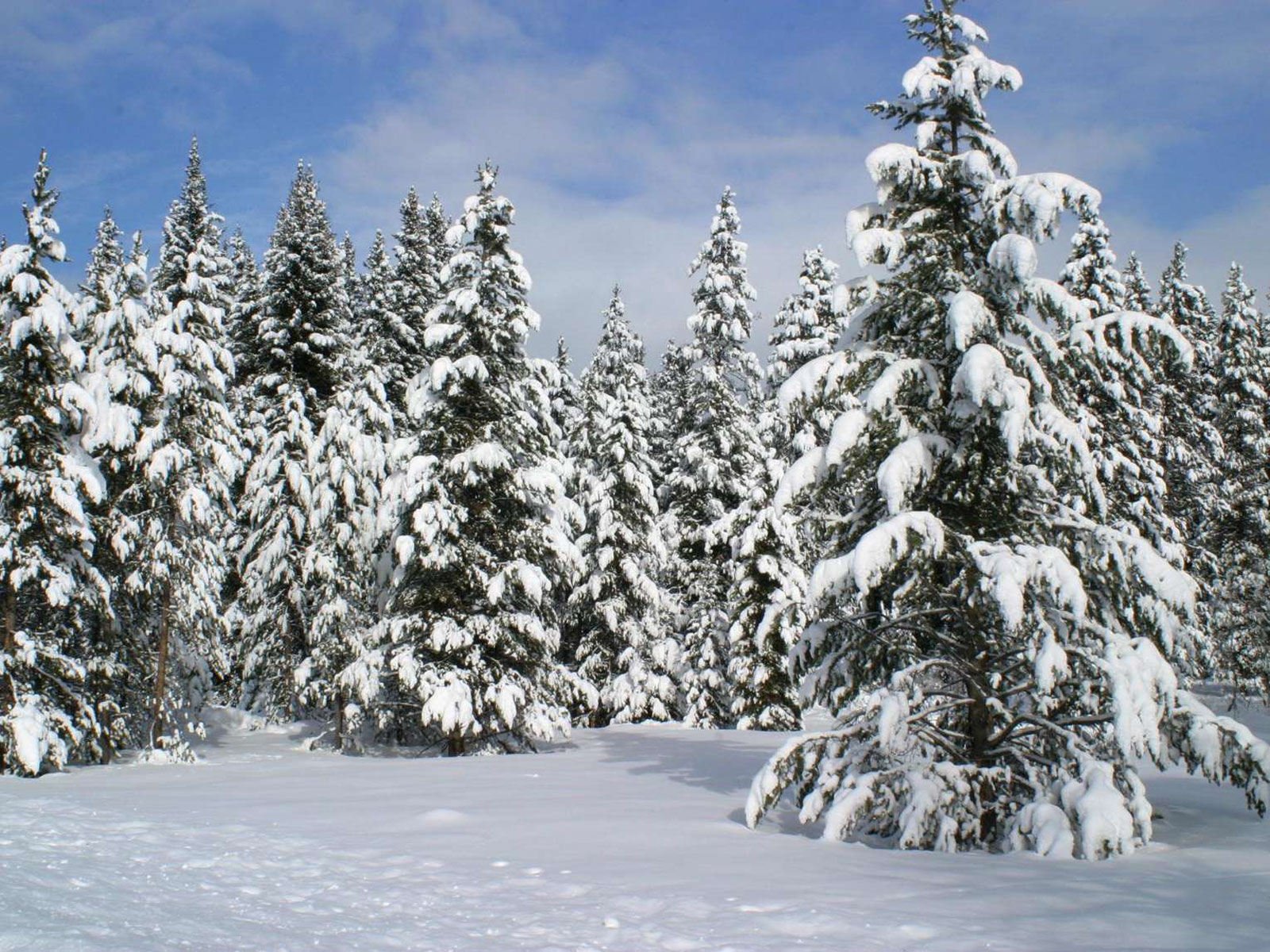 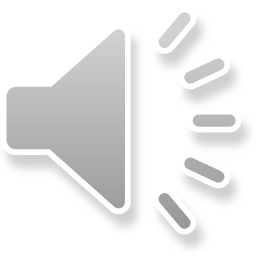